The Role of The
SEGMENTATION CAMPAIGN
To Pique The Interest Of Subscribers Who Got “Stuck” On Their Journey And Get Them To Segment Themselves Based On What They’re Interested In - Right Now!
METHODS OF SEGMENTATION
Use content (blog posts, videos & gated content)
Use special offers (sales & coupons)
Use events… (webinars & meet-ups)
STORYBOARDING YOUR
Segmentation CAMPAIGN
The Role of The
RE-ENGAGEMENT CAMPAIGN
To Call Out Inactive Subscribers And Get Them To Start Engaging With Your Emails Again… To Get Them Re-Excited About You And Your Brand.
Calls out “inactive” subscribers…
Encourages them to reengage with your emails… 
Reminds them of the benefits of being a subscriber…
Tells them what they’ve missed…
Lowers complaints…
Increases deliverability…
STORYBOARDING YOUR
Re-engagement CAMPAIGN
WHAT IF THE RE-ENGAGEMENT CAMPAIGN DOESN’T WORK?…
STOP EMAILING THEM…
THE METRICS
How Email Marketing is Measured
EMAIL PREFORMANCE METRICS
List Growth
Email Delivery Rate
Email Open Rate
Email Click Rate
Email Unsubscribe & Complaint Rate
THE ROLES
The Pros that Need to Be in the Know and certified in Email Marketing
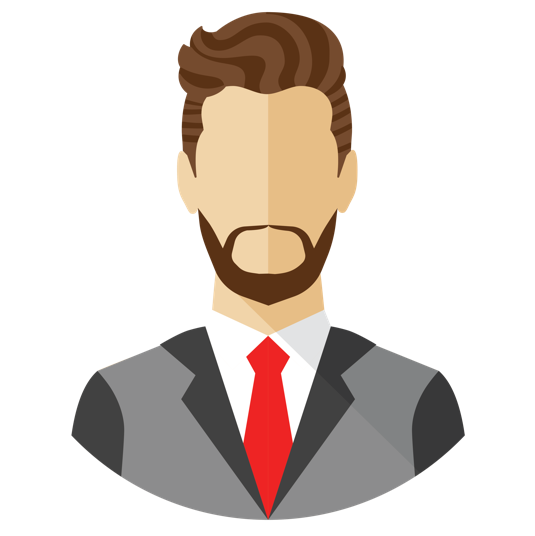 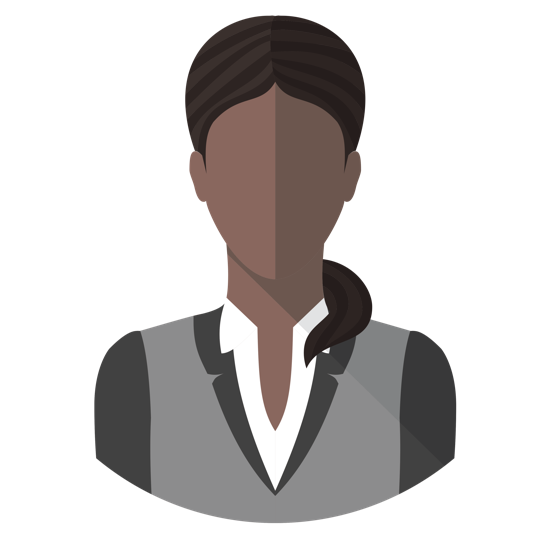 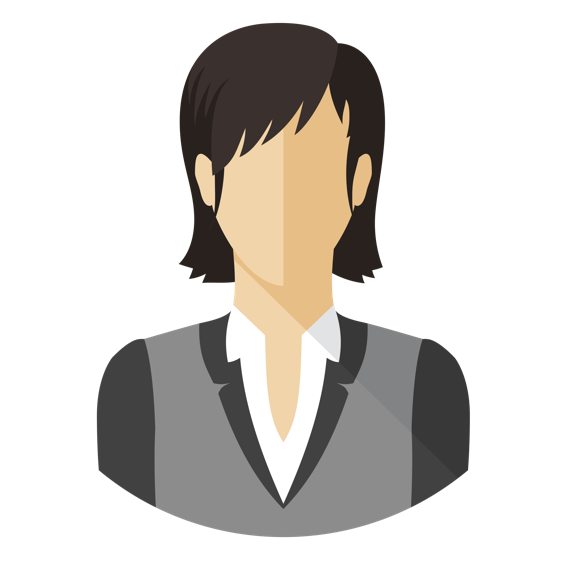 MARKETING
SALES
EDITORIAL
THANK YOU!